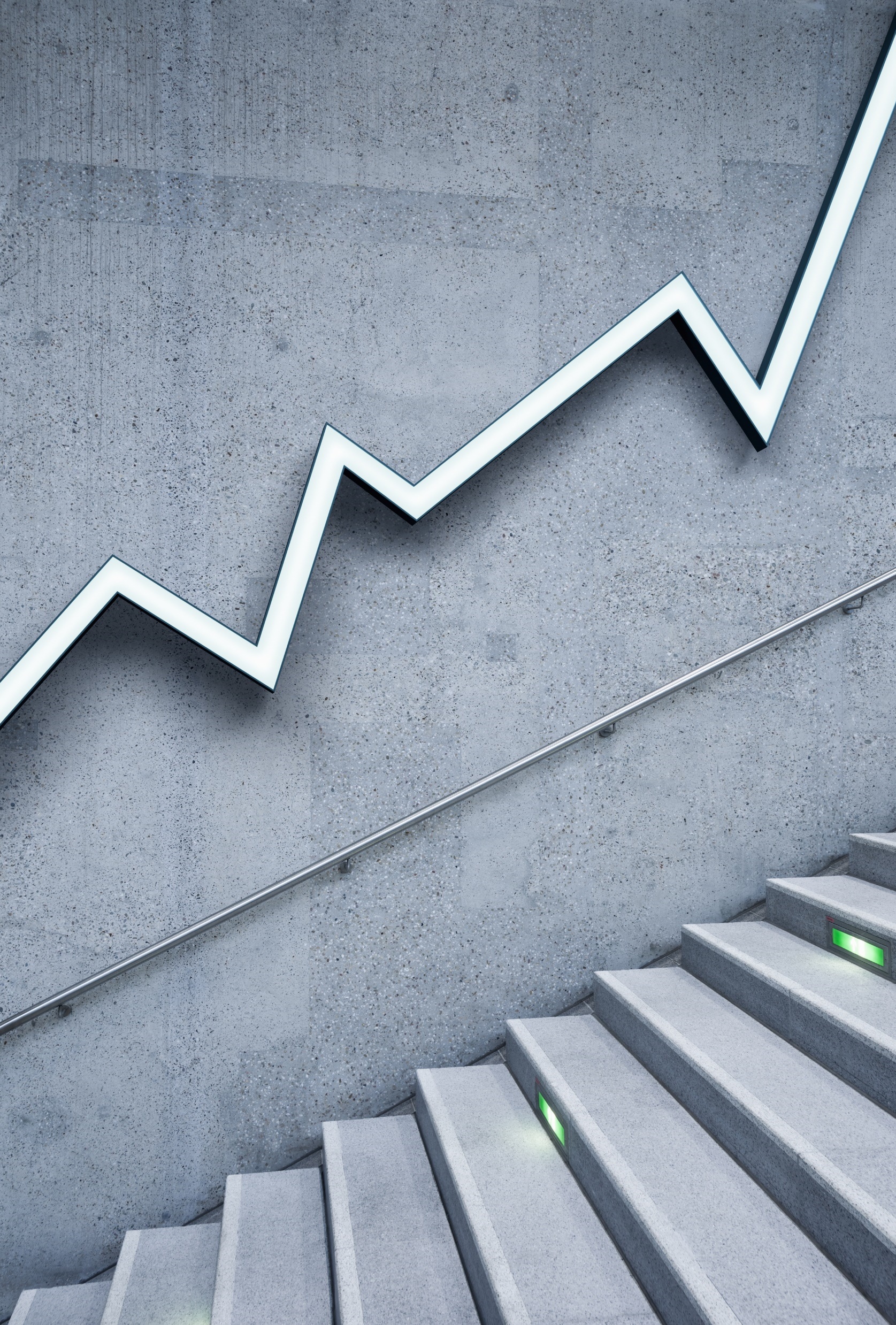 Organisation & déroulement de l’atelier
Structuration de l’atelier
Organisation de l’atelier
Déroulement de l’atelier
Synchrone
Asynchrone
1 heure synchrone par chapitre
Travail en mode classe virtuelle
Travail individuel
Travail de groupe
1 chapitre par semaine
Travail sur plate-forme Moodle
Travail individuel
Travail de groupe
1 heure par jour recommandée
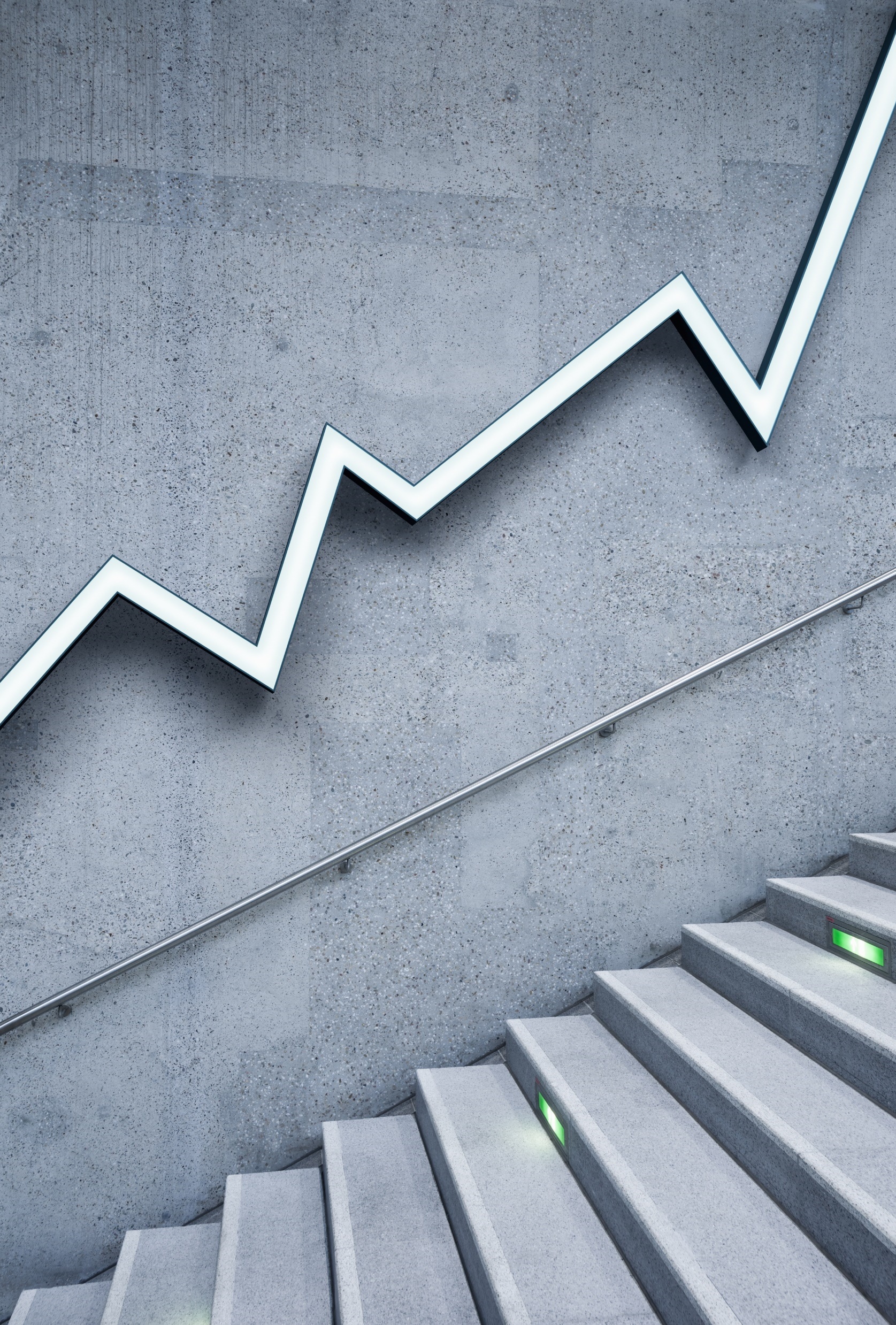 la classe inversée dans le paysage educatif
classe inversée
Le principe d’inversion dans une CI est déterminée par le changement dans l’approche pédagogique entre le rôle de l’enseignants et celui des apprenants.

Les principes clés d’une CI sont :
Consulter les ressources en dehors de la classe,
Discuter collectivement des ressources en classe,

Une classe inversée peut se passer :
Entièrement en présentiel, 
Entièrement à distance ou 
En mode « classe hybride » ?!
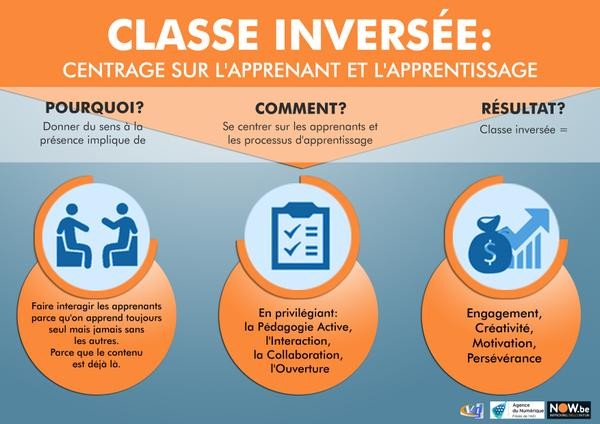 Classe virtuelle
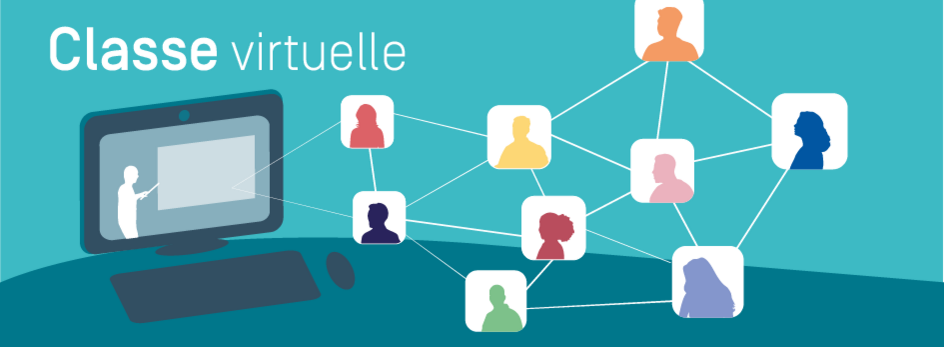 Le caractère "virtuel" est dans l’utilisation des TIC comme moyen de communication entre enseignant et apprenants. 
Une classe virtuelle se passe donc entièrement à distance. 

On parle aussi de classe hybride ?!
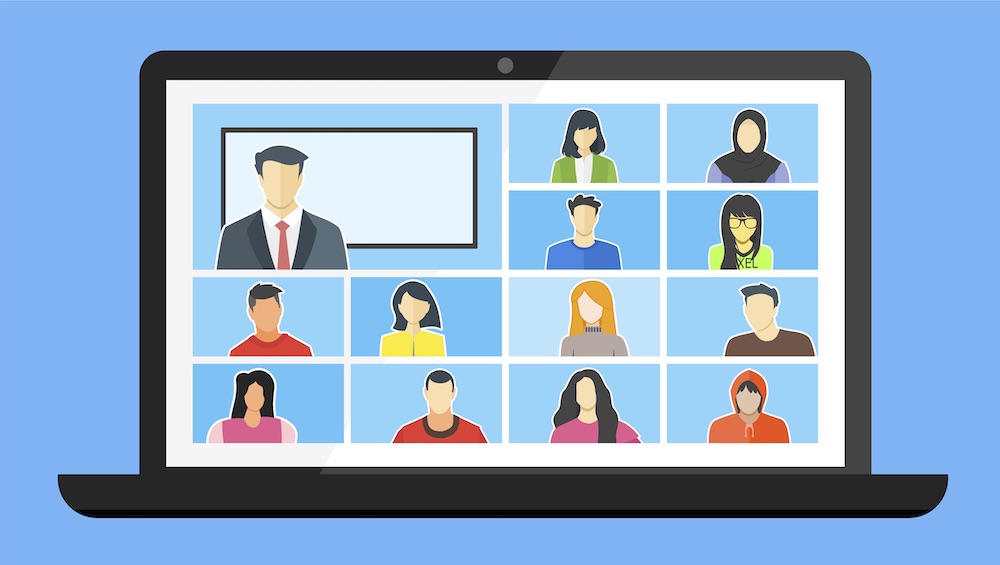 Approches pédagogiques d’UNE CLASSE inversée
La pédagogie active.
La pédagogie différenciée.
L’auto-apprentissage. 
L’apprentissage par les pairs.
L’approche par résolution de problème ou l’apprentissage coopératif.
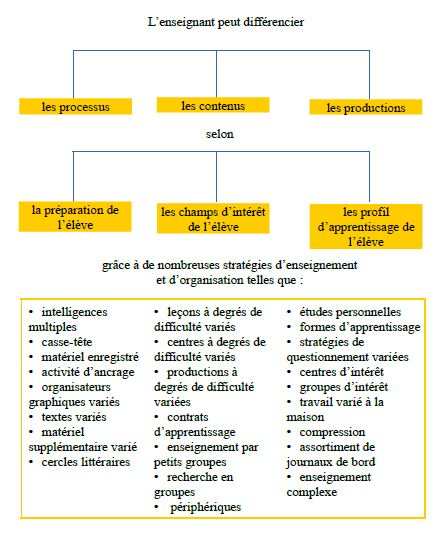 Pédagogie active
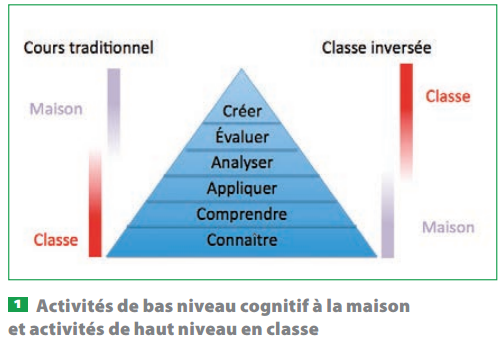 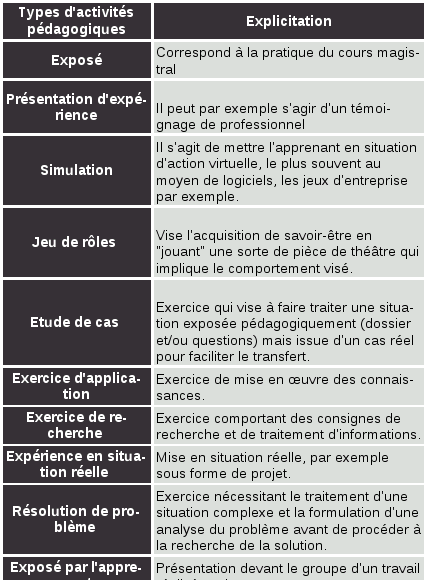 C’est le dénominateur commun entre classe inversée et classe virtuelle : l’action & la collaboration.

C’est un ensemble d'activités d'apprentissage dans lesquelles l'apprenant est l'acteur principal. 

La pédagogie active est créative et peut se présenter sous plusieurs formes.

L’activité de l’apprenant va du mode passif au mode le plus actif (Taxonomie de Bloom).
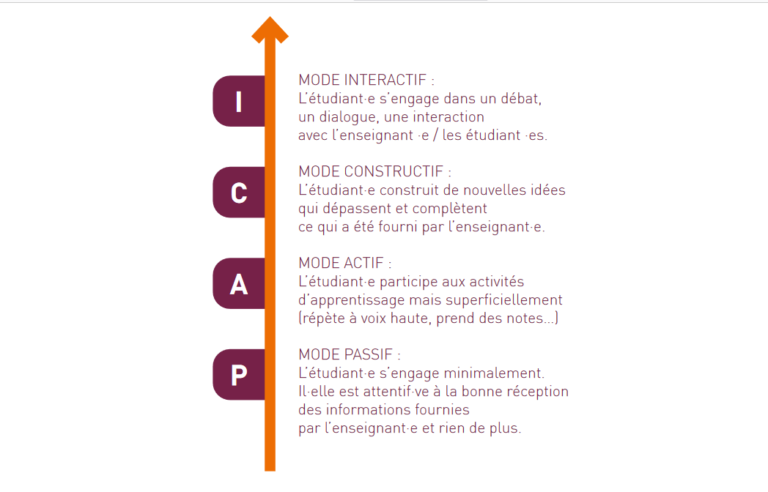